Turn in your edited outlines to the front of the room

Make sure your outline includes both your name and the names of your editors
Language and Grammar
ICS 139w
08/15/11
What is a grammar?
“The whole system or structure of a language”

The rules that govern the structure and use of a language



(e.g., the syntax of computer code)
class HelloWorld {
    public static void main(String[] args) {
        System.out.println("Hello World!"); // Display the string.
    }
}
Why care about grammar?
Makes things clear; reduces ambiguity

Newspaper Headlines
	“White House Ducks Report on Obscenity” (LA Times)
	“British Left Waffles on Falklands” (Guardian)
	

Specifies groups and contexts
allows for elitism
Where do grammar rules come from?
Who decides on rules?
Dictionary companies? English professors?



A long history of use and convention
Evolution of Languages
Old English: Beowulf 
(unknown author; between 8th and 11th centuries)





(read by Ben Slade)
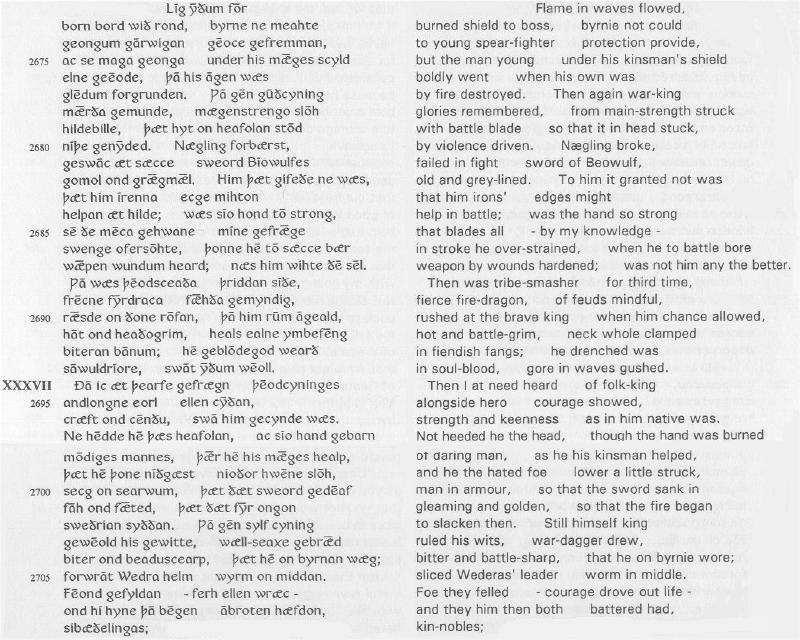 http://www.beowulftranslations.net/benslade.shtml
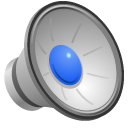 Evolution of Languages
Middle English: Canterbury Tales
 (Geoffrey Chaucer, 14th century) 


Task:
Listen and read along with the Middle English
Try to write down what you think it means in Modern English



(read by Lynn Redgrave, http://www.youtube.com/watch?v=KxmUOJWisds)
Canterbury Tales: Prologue (ME)
The chambres and the stables weren wyde,
And wel we weren esed atte beste.
And shortly, whan the sonne was to reste,
So hadde I spoken with hem everychon,
That I was of hir felaweshipe anon,
And made forward erly for to ryse,
To take oure wey, ther as I yow devyse.
But nathelees, whil I have tyme and space,
Er that I ferther in this tale pace,
Me thynketh it acordaunt to resoun
To telle yow al the condicioun
Of ech of hem, so as it semed me,
And whiche they weren and of what degree,
And eek in what array that they were inne;
And at a Knyght than wol I first bigynne.
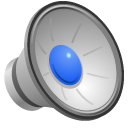 Text from: http://www.canterburytales.org/canterbury_tales.html
Canterbury Tales: Prologue (Trans)
The rooms and stables spacious were and wide,
And well we there were eased, and of the best.
And briefly, when the sun had gone to rest,
So had I spoken with them, every one,
That I was of their fellowship anon,
And made agreement that we'd early rise
To take the road, as you I will apprise.
But none the less, whilst I have time and space,
Before yet farther in this tale I pace,
It seems to me accordant with reason
To inform you of the state of every one
Of all of these, as it appeared to me,
And who they were, and what was their degree,
And even how arrayed there at the inn;
And with a knight thus will I first begin.
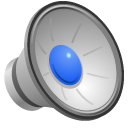 Text from: http://www.canterburytales.org/canterbury_tales.html
[Speaker Notes: (note that this is not a direct translation, as it works to maintain the rhyme)]
Languages and Standards
Why standards?



Forces for standardization?
Mass Media (printing press, radio, television)
Travel & Internationalization
Breaks in the Standard
Regional differences
e.g., British vs. American English

Contextual differences
e.g., conversation vs. writing

Disagreement among authorities
e.g., serial comma

Standards change
e.g., AP e-mail -> email (March 2011)
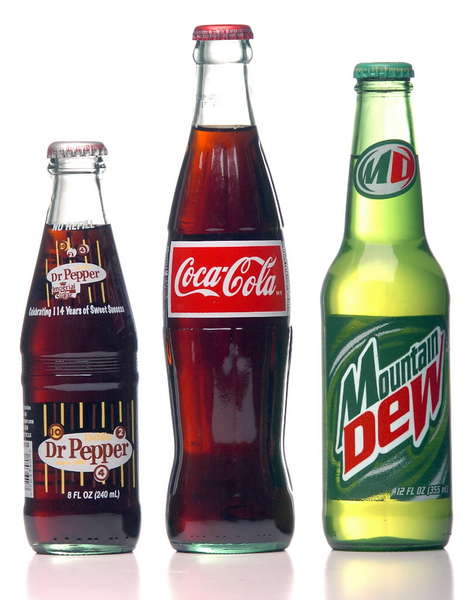 The point is…
We use standard grammar to better make ourselves understood


Although there are purported standards, usage actually varies!
Semiotics
Sign, signifier, signified
Grammar “Quiz!”
Take out a pen or pencil; put books/computers away









(Quiz is evaluative—it will be not affect your grade)
[Speaker Notes: A set of grammar standards applies in this class

So we’re going to go through a quick quiz to make sure we’ll all up to spec. (don’t worry, this is just evaluative and will not effect your grade. It’s intended to be easy, though if you have problems you should come see me).

You have 10-15 minutes; look at me when done

Then check in with a neighbor.]
1-4. Contractions
The system and its interface are simple and organized, so it’s easy for novices to learn. 
In order to check that they’re at a location, users need to turn on their phone's GPS and record that they are there.  
If you’re going to install the application, make sure your operating system is up to date.
People whose passwords are strong are still at risk, as someone who’s persistent can crack a password using brute force.
5. Verb Agreement
A user enters his or her birthdays into the system to verify his or her age.

Avoid using “they” “them” and “their” as neuter pronouns
“his or her” is better; but rewriting is best: “Users enter their birthdays”


The encryption and the firewall makes the website more secure. 
The Internet has significantly changed the way people communicate.
[Speaker Notes: Talk about neuter pronouns

2. Be careful about lists and that you’re in the right quantity

3. Be careful about]
Count, Mass, and Collective Nouns
Count nouns can be given a number and made singular or plural—normal nouns
e.g.: “computer”, “system”
Are made singular/plural through normal rules

Mass nouns refer to unquantifiable nouns
e.g.: “knowledge”, “information”, “multimedia”
Usually treated as singular: “knowledge is”

Collective nouns define a group of objects, but are sometimes used on their own
e.g.: “group”, “team”, “audience”
Usually singular, but can be plural to emphasize component parts
6. Commas
Writing is great, but it can be difficult sometimes.
Use commas before a conjunction and an independent clause.

Because it can be difficult, many users stress about writing.
Use commas to set off introductory elements.

Writing, which is the subject of this class, is a highly useful, effective, and worthwhile skill.
Use commas for parenthetical elements (and remember serial commas!)
Other Punctuation
Use semicolons (;) when joining independent clauses without a conjunction:
        "Writing is a useful skill; everyone should practice it."
 

Use colons (:) when joining two independent clauses when one explains the other:
    "Writing is a useful skill: it can help you get a job."
7-8. Vague Pronouns
A vague pronoun is a pronoun (I, you, he, she, it, they, etc) that does not reference a specific noun.
Like a bad pointer in a computer program

After the user creates a profile and enters a password, it is displayed to all of the user's friends. 
Once a user enters his friend's name, he can see his updates.


TIP: Don't start a sentence with just "This"
    "This makes it more secure." 
                         => change to => 
    "This feature makes the website more secure.”
9-10. Other errors?
What do you think is the most common grammatical error?



What do you think is the most frustrating or confusing grammatical error?

       EFFECT (usually noun) vs. AFFECT (usually verb)
Style
Some things that are marked as “grammar” are actually “style”


Depends on the writer


Academics and other authorities have some ideas about “good style”
Word Choice
Be careful with “50 dollar” words
Thesauri replacements don’t automatically work

Denotation (dictionary definition) vs. 
  Connotation (subjective, cultural, or implied meaning)
“sweet” vs. “sugary”		
“thin” vs. “slim” vs. “skinny”
Consider what connotations technical terms have!
e.g., “app”

Try to avoid buzzwords
e.g., “social”
Clichés and Overstatements
What is a cliché? Why use or not use them?
A phrase that is overused, trite, or suggests lack of original thought


Do not use broad claims without support or back-up
"This system has completely change the lives of everyone, everywhere.”
"This system will revolutionize the way we communicate.”
"This device can do anything you can imagine!”
"This system is unlike anything that has come before!”

Technology is not as novel as you think!
[Speaker Notes: Cliché: a phrase or opinion that is overused and betrays a lack of original thought]
Questions
Any questions? Anything we didn’t cover?








Note: Dmitri and I may have particular stylistic/grammatical “quirks” in our writing, or that we like to see in papers we read.
BREAK!
Citations and Bibliographies
Bibliographies (“Work cited”) not strictly necessary
May not need to cite technical facts
Use citations to back up a point that would be arguable

Format
Any format is fine, as long as you’re consistent.
Goal is to be able to find the reference without any problem.
Chicago, IEEE, and SIGCHI (http://www.sigchi.org/chipubform)

Google is not a source!
Don’t just using URLs are the citation

Zotero Demo (if time)
Homework
Assignment 2 (System Overview) due Tues at 11:59pm to EEE Dropbox

For Wednesday:
Bring back edited draft of Assignment 2 to turn in
Reading: ACM Code of Ethics (linked on Syllabus) 
Might want to bring laptops to class
      We’ll start Assignment 3 in class, which will be due 
      Friday 08/19
From here on out...
Peer Reviewing
Only need to exchange with at least 1 person
Try to find someone who knows nothing about your system!

A note about the rubric.

Dmitri and I are happy to help after you’ve had someone look at it